Freedom In America Part 6
Citizens in Communities
Part 5: Voting
https://www.docsoffreedom.org/readings/voting
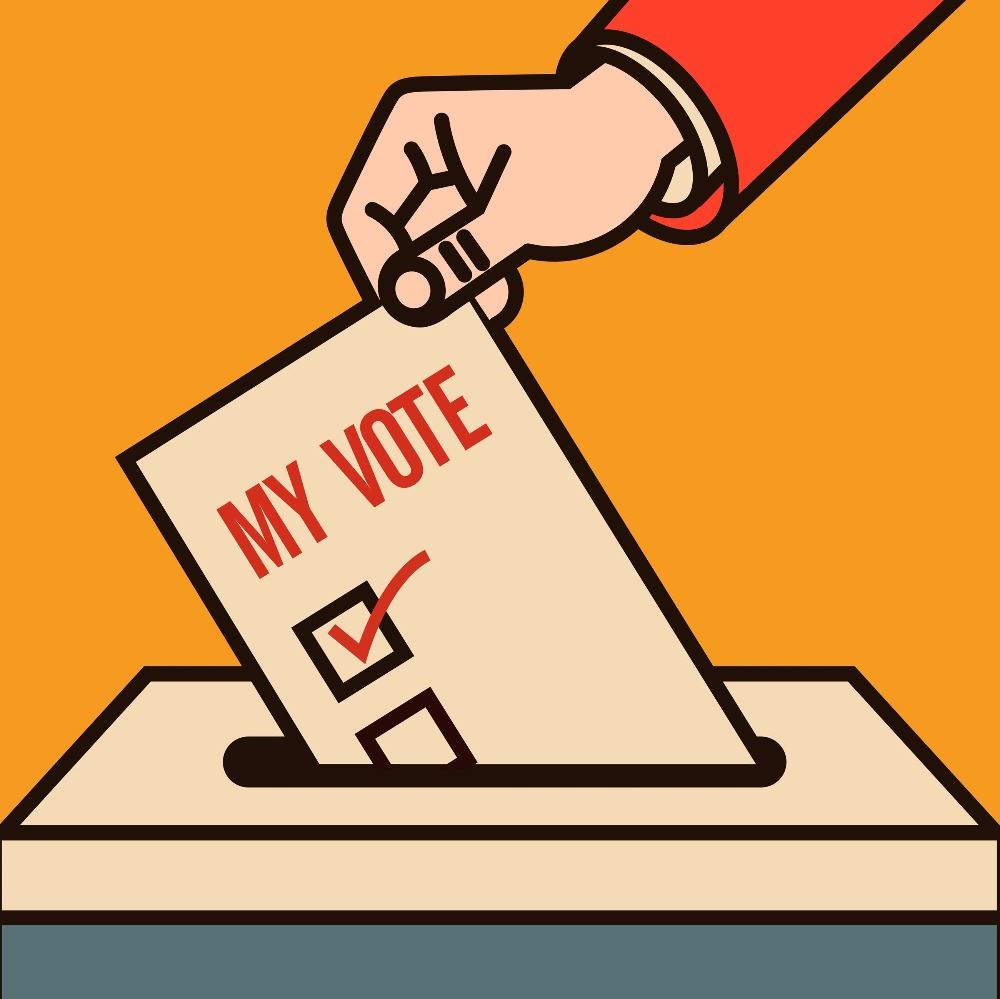 Side Notes: